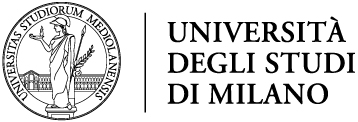 12th AIEAA Conference 
“Guns, Germs and Climate: Food security 
and Food Systems in a Risky World” 
Milan 22-23 June 2023
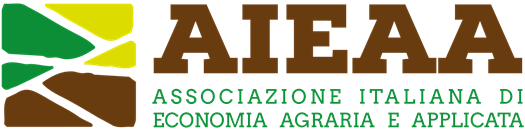 LOGO
LOGO
[Title style: Calibri 60, bold, Centered]
[Author style: Calibri 40, Centered]
[Affiliation style: Calibri 32, Italic, Centered]
Poster Size: A0 
(841mm x 1189 mm)
portrait